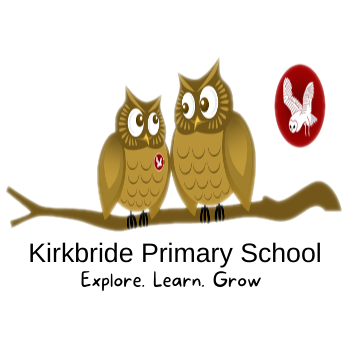 Oak Class
Autumn 2- Nov/Dec 2023
Swimming
We will have swimming lessons this half term as part of the PE curriculum. This year, we will be accessing an intensive 2 week block rather than 1 session per week. Children will have a swimming lesson every afternoon (Mon-Fri) in the weeks of 27th November and 4th December. Our other PE sessions will not take place over these 2 weeks. 
WW2/Remembrance Project
Thank you so much for all your help in aiding us to make good links in our community to support our learning about Kirkbride during WW2. This study has really inspired the children and we will be hosting a Remembrance Event in school on the morning of Wednesday 15th November, between 10 and 11.15am. All are welcome! We will be offering refreshments and the children will be sharing their knowledge and understanding from this study. More information to follow. 
93A bus service
Look North have asked to visit on Tuesday 7th November for us to talk about our campaign to save the 93A bus route again as part of a series they are putting together about bus funding and routes in the local area! We will keep you updated for how and when we will feature in the programme. We are working closely with Stagecoach and they have offered us a complimentary day out on a double decker in the local area, more information to follow around dates and destinations. 
BrightStars
We have been invited to take part in the BrightStars Enterprise project again this year, after our success in this project previously. We will be working alongside a local business to market, plan and make produce for our very own Christmas Fayre on Fri 8th December. More details to follow! 
Homework
3 reads a week- first prize draw will be this half term. Good Luck, everyone! 
3-4 10/15min slots on Times Table Rockstars. To access many of the concepts we teach in Upper Key Stage Two, children need to be proficient with recalling facts correctly and quickly. This practice is really important. 
Spelling weekly tasks will continue to be in homework books and we will also setting a weekly maths task, too, beginning in the next couple of weeks. This will relate to the concepts we are learning in class that week.
Dear Parents and Carers,
Welcome back after the half term break. A busy first week in Oak with our DT food and nutrition sessions and walk up Latrigg. We hope you were able to sample some of the delicious recipes we made! Recipe card to follow once we have cooked our final recipe next week (samosas).
Equipment
Each day your child needs their water bottle, reading book and record. Your child needs a school bag to carry these in and to keep on their peg. As it’s getting colder a warm, waterproof coat with a hood, a hat and gloves will be needed. Some wellies or old trainers to keep in school would also be beneficial for when we are outside on the grass or out in the community.
PE
School PE kit is needed for Monday each week. Monday will be hockey with GLL coaching School PE kit is red or white t-shirt (plain or with school logo), plain black shorts, leggings or joggers- no brand logos please and a pair of trainers that can be left in school. No additional hoodies or jumpers are needed as school jumper can be worn. We would recommend thicker leggings or joggers as we will be outside for some of the sessions. 
Our other PE session will be Forest School on a Friday afternoon. Rough clothes are needed each week- old clothes, layers are best for keeping warm. Waterproof, warm coat with a hood and wellies or old boots as it does get really muddy. Hats and gloves needed too as we will be outside whatever the weather! A big carrier bag to put anything dirty in would also be a good idea. First session: Friday 10th November
Important Dates for Oak Class
Fri 10th Nov is a busy day- Non uniform, bring a raffle prize instead of a donation. Am- Walking to War Memorial at church for a Remembrance reflection with Reverend Bryan. PM- First Forest School session. Also on this day, some children will be taking part in a Dodgeball competition (Letters to be sent out to team on Mon 6th Nov)
Wed 15th Nov- Remembrance Morning event in school 10am. Refreshments and children sharing their knowledge/learning about Kirkbride’s role in WW2. All welcome!
Week of 27th Nov- swimming every afternoon
Week of 4th Dec-swimming every afternoon
Fri 8th Dec 10-11.30am  - Oak Class Christmas Fayre in the hall
Wed 13th Dec- Christmas jumper day and Christmas lunch
Thurs 14th Dec- KS2 PTA treat- Visit to Theatre by the Lake, Keswick to watch ‘The Little Princess’ production. 
Tues 19th Dec Christmas party. Last day of term
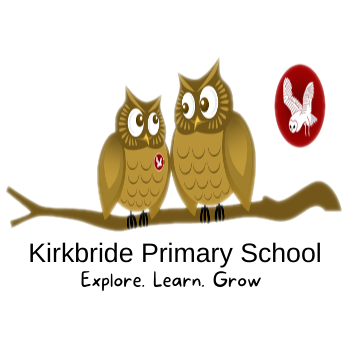 Autumn 2 Learning Overview
Oak Class 2023/24
We are Reading:
‘Pig Heart Boy’ by Malorie Blackman
Poetry everyday to make our own anthology of favourites
‘How to live Forever’ by Colin Thompson
We are Creating:
Delicious recipes based on the concept of street foods from around the world. 
Festive treats for sale as part of our Bright
Stars project 
Our own musical improvisations based on our learning about Jazz music. 
Art work based on cubism and the work of Picasso
We are Writing: 
Poems that use imagery related to WW2
Formal letters of gratitude
First person narrative with a moral
Explanatory texts (why and how processes happen)
Sonnets, based on the work of Shakespeare
We are Exploring:
Water safety and swimming skills including styles, strokes and stamina over distances 
Professional theatre by attending Theatre by the Lake production
Online safety 
Print and collage work 
Jazz music and the work of the composer Burt Bacharach
The circulatory system of the human body and its functions
We are Solving:
Calculations involving fractions
Identifying unit and non unit fractions 
Converting improper and mixed number fractions 
Comparing and ordering fractions
Equivalent fractions 
Simplifying fractions 
Fractions on a number line 
Converting units of measurement
We are communicating
Our learning about Kirkbride in WW2 and the concept of Remembrance 
About being safe online
Writing letters
How nutrients and water are transported within animals and humans
Findings from fair scientific investigations and drawing conclusions
Evaluating and reflecting upon our own learning and made products to identify improvements and successes
We are Growing:
Our hockey skills and strategies
Our own enterprise by running our own Christmas Fayre business
Our understanding around Christian’s beliefs about Mary, Jesus and God. 
Our understanding of diet and exercise on our bodies